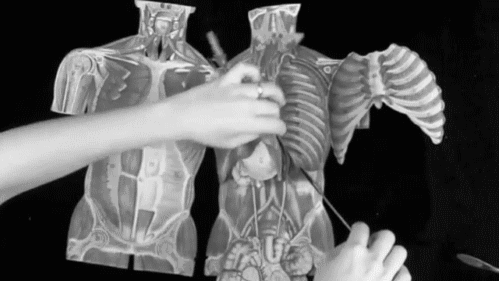 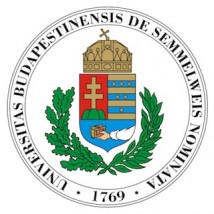 Az alsó végtag tájanatómiája

Dr. Horváth András, PhD
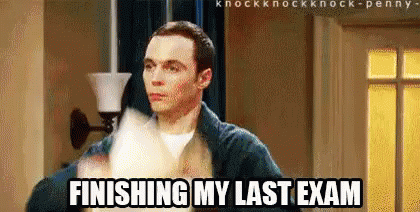 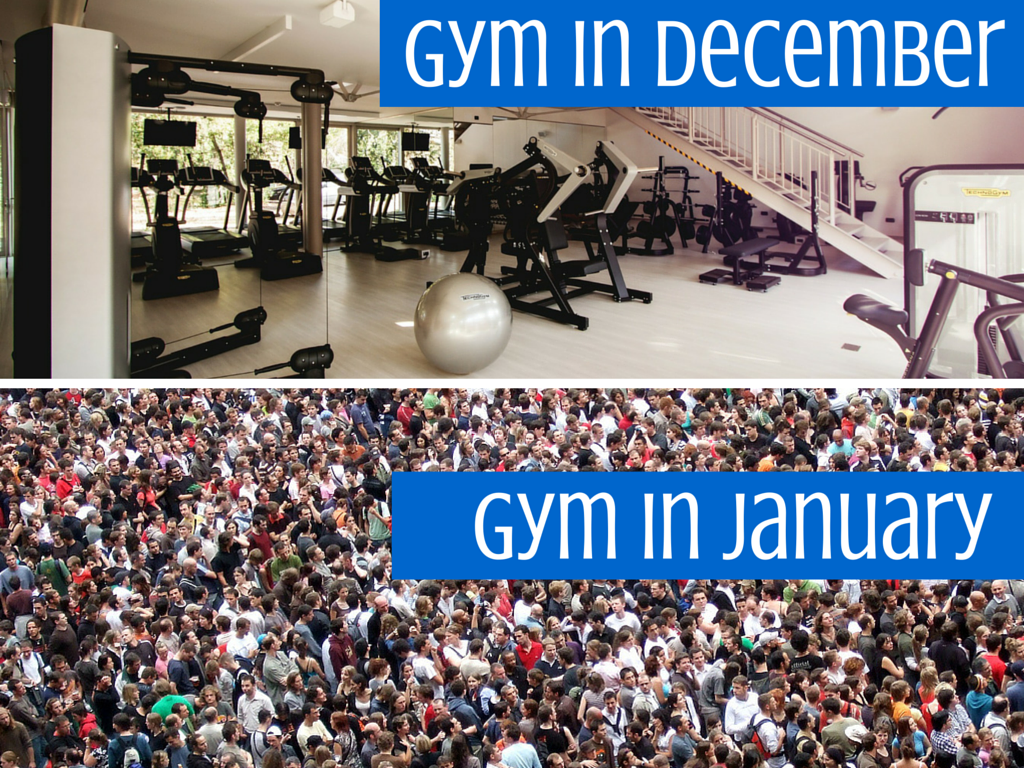 Megfontolásra
Célország egészségügyi kérdései
Lehetséges veszélyek felmérése
Utazás módjának kiválasztása
Veszélyelhárítás
2
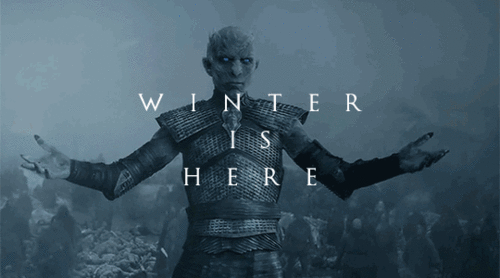 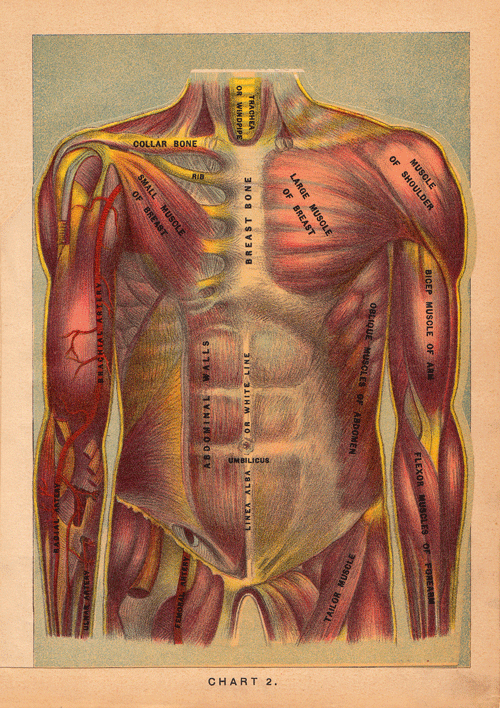 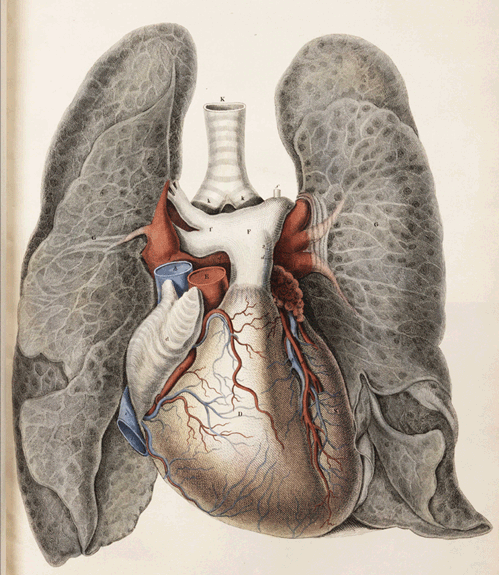 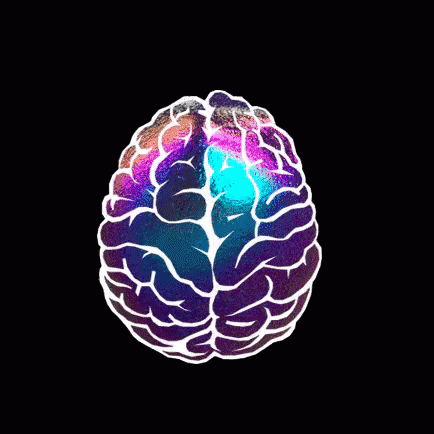 Megfontolásra
3
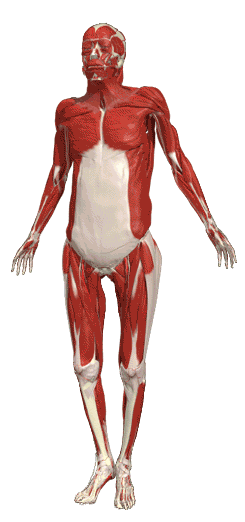 Régió leírása
Határok

Bőrbeidegzés

Fascia és epifascialis képletek

Izmok csoportjai és rétegei

Erek, idegek

Nyirokelvezetés

Klinikai vonatkozások
4
Alsó végtag régiói
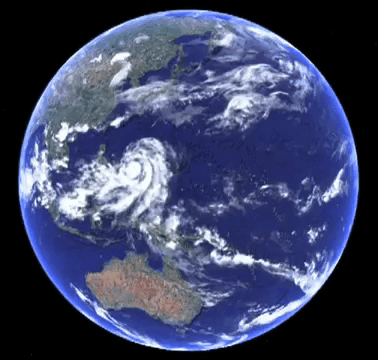 Regio glutea
Regio subinguinalis
Regio femoris anterior
Regio femoris posterior
Regio genus anterior
Regio genus posterior 
Regio cruris anterior
Regio cruris posterior
Regio malleoli medialis
Regio malleoli lateralis
Planta pedis
Dorsum pedis
5
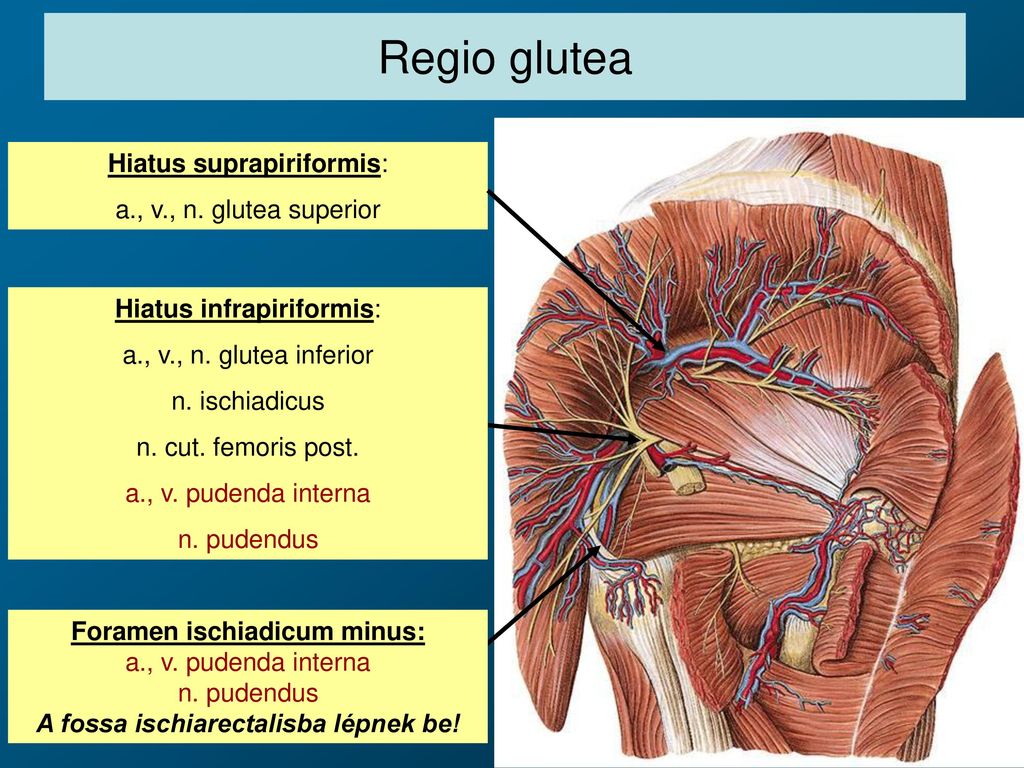 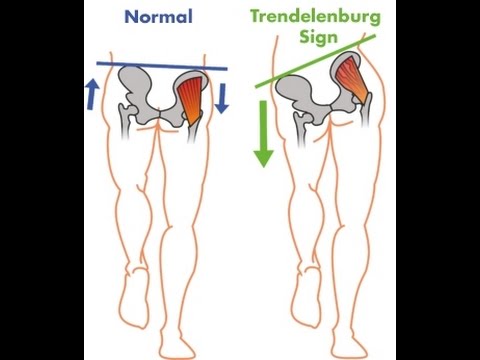 Regio glutea
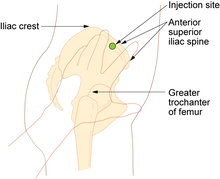 Határok: sulcus gluteus, crista sacralis lateralis, spina iliaca anterior superior, crista iliaca

Izmok csoportjai és rétegei: külső és belső csípőizmok

Erek, idegek: hiatus supra/infrapiriformis, foramen ischiadicum minus

Klinikai vonatkozások: im. Injekció, Trendelenburg-jel
6
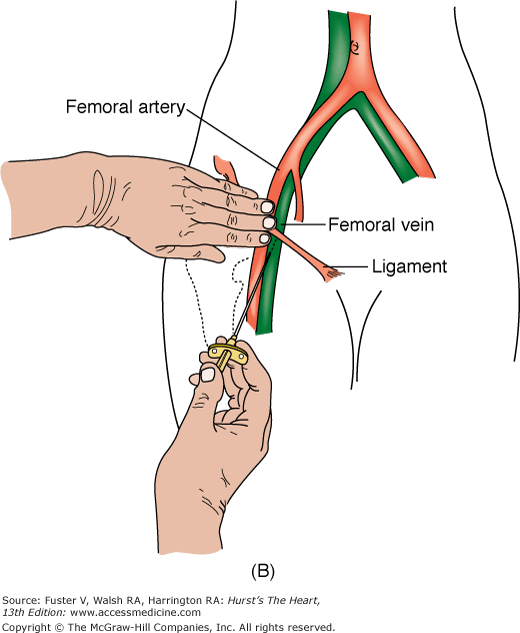 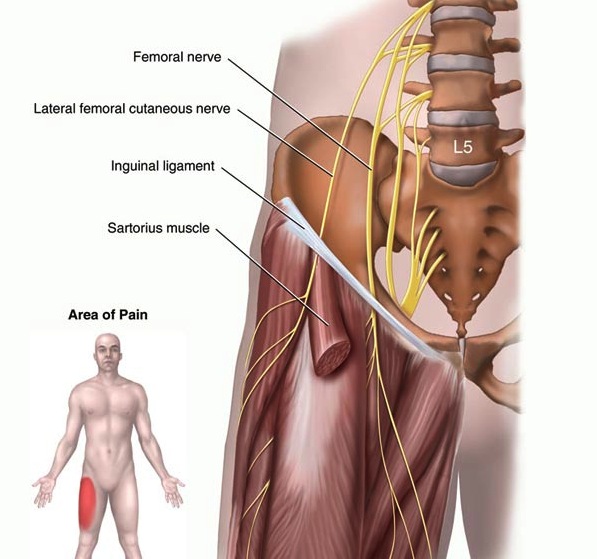 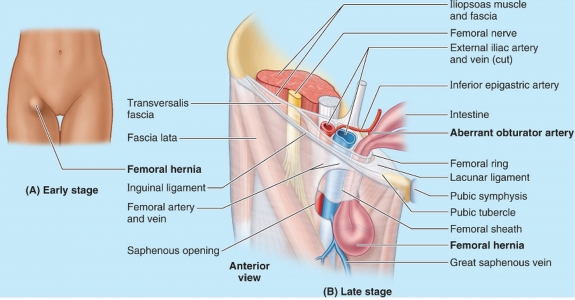 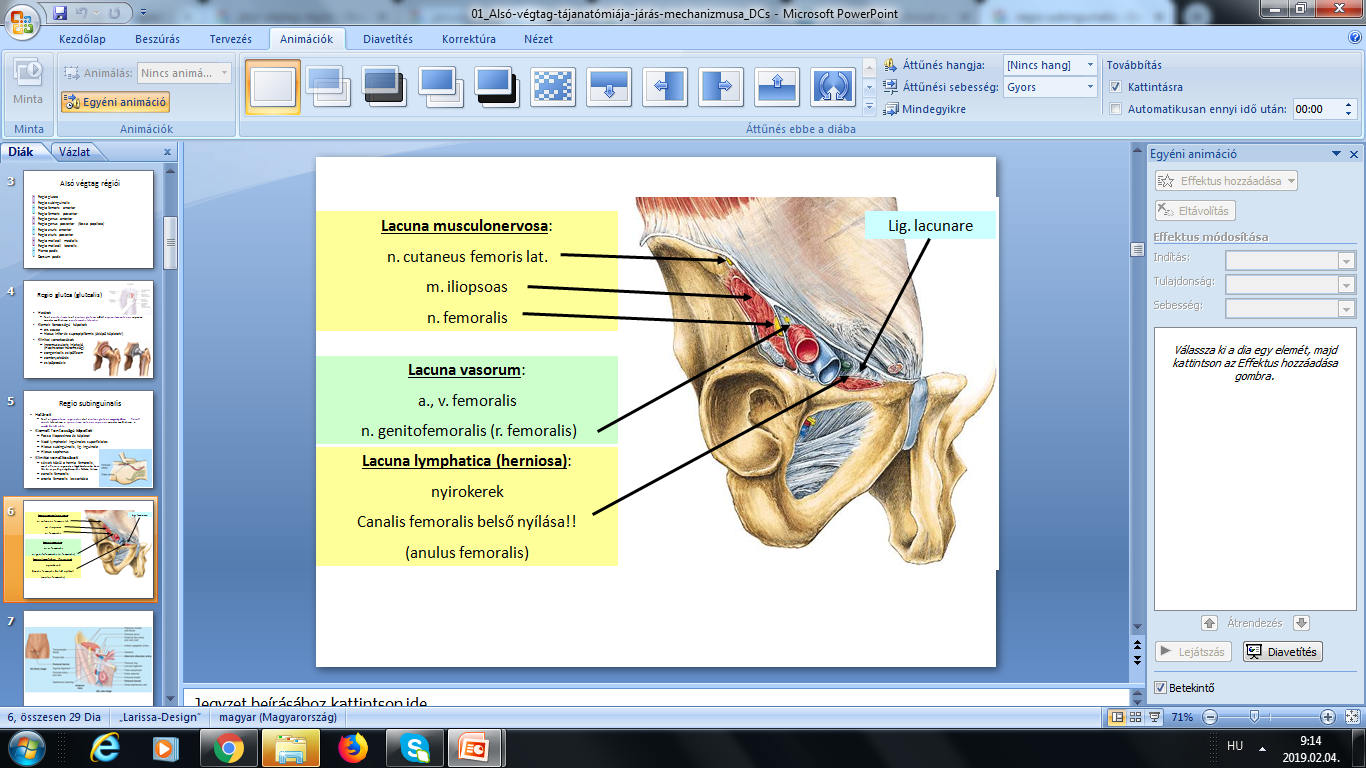 Regio subinguinalis
Határok: sulcus gluteus, ligamentum inguinale, spina iliaca anterior superior, comb medialis széle

Izmok csoportjai és rétegei: csípő adduktorok+ térd extensorok

Erek, idegek: fossa iliopectinea, hiatus subinguinalis, hiatus saphenus

Klinikai vonatkozások: érkatéter, hernia femoralis, meralgia paresthetica
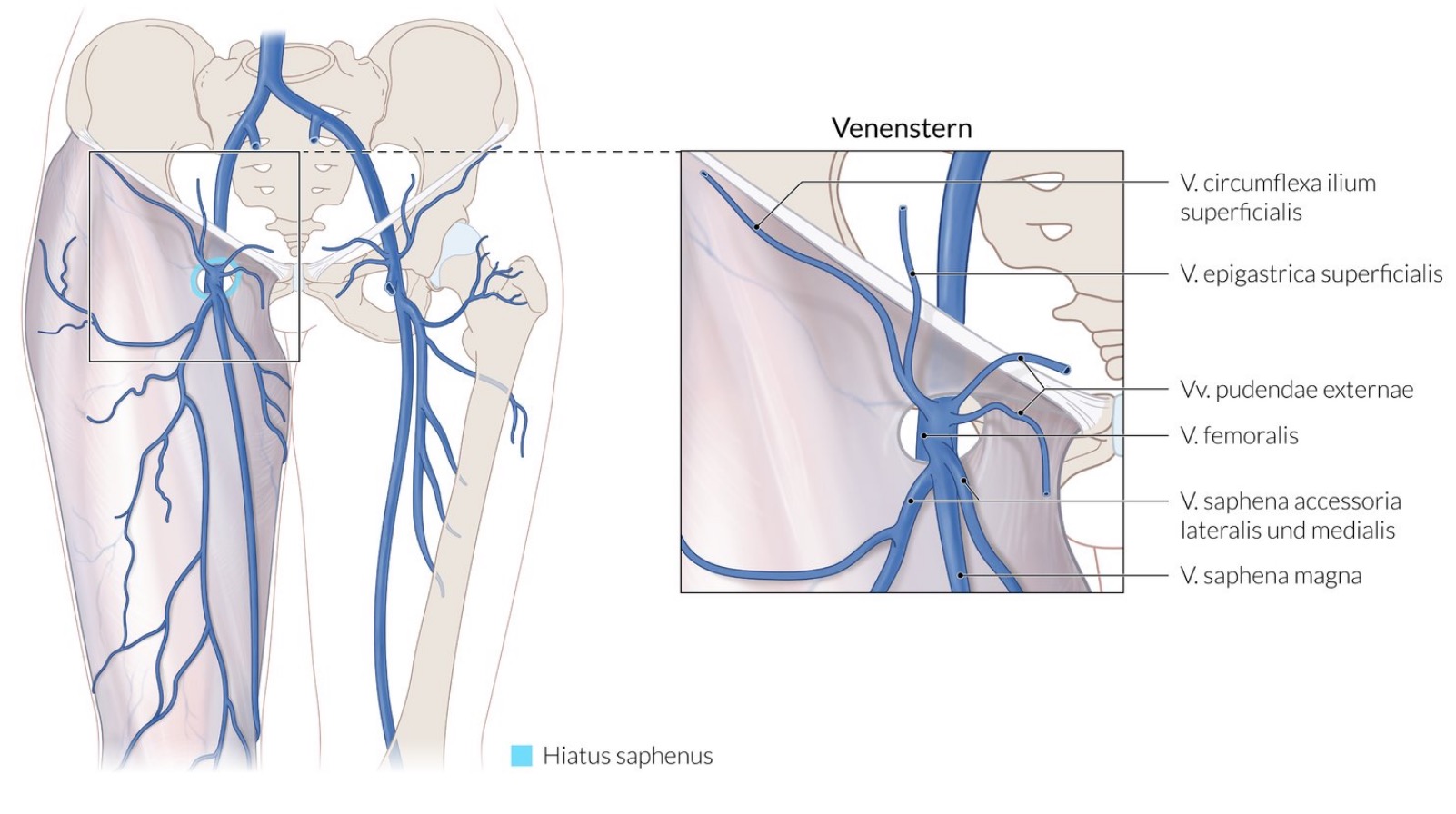 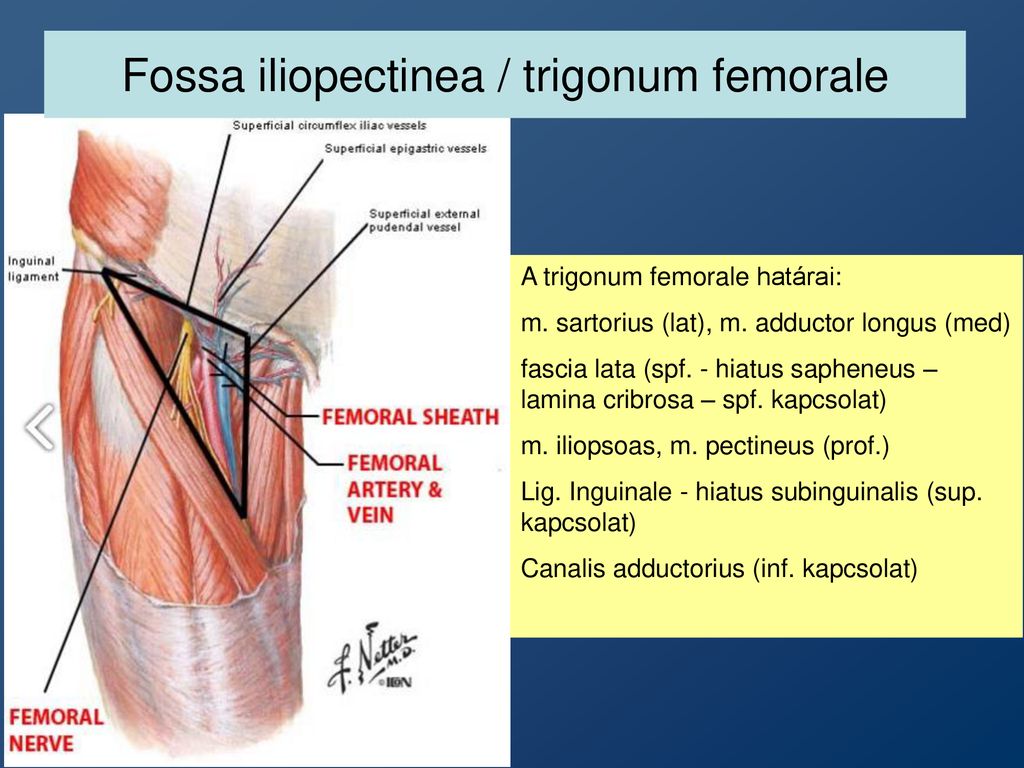 7
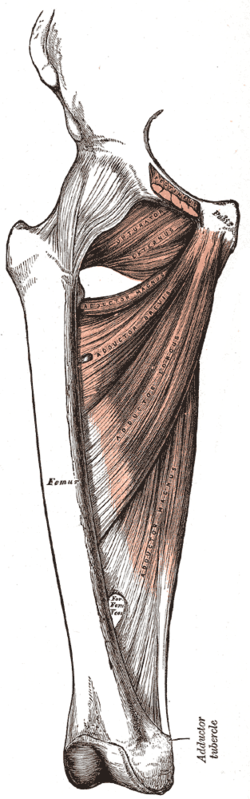 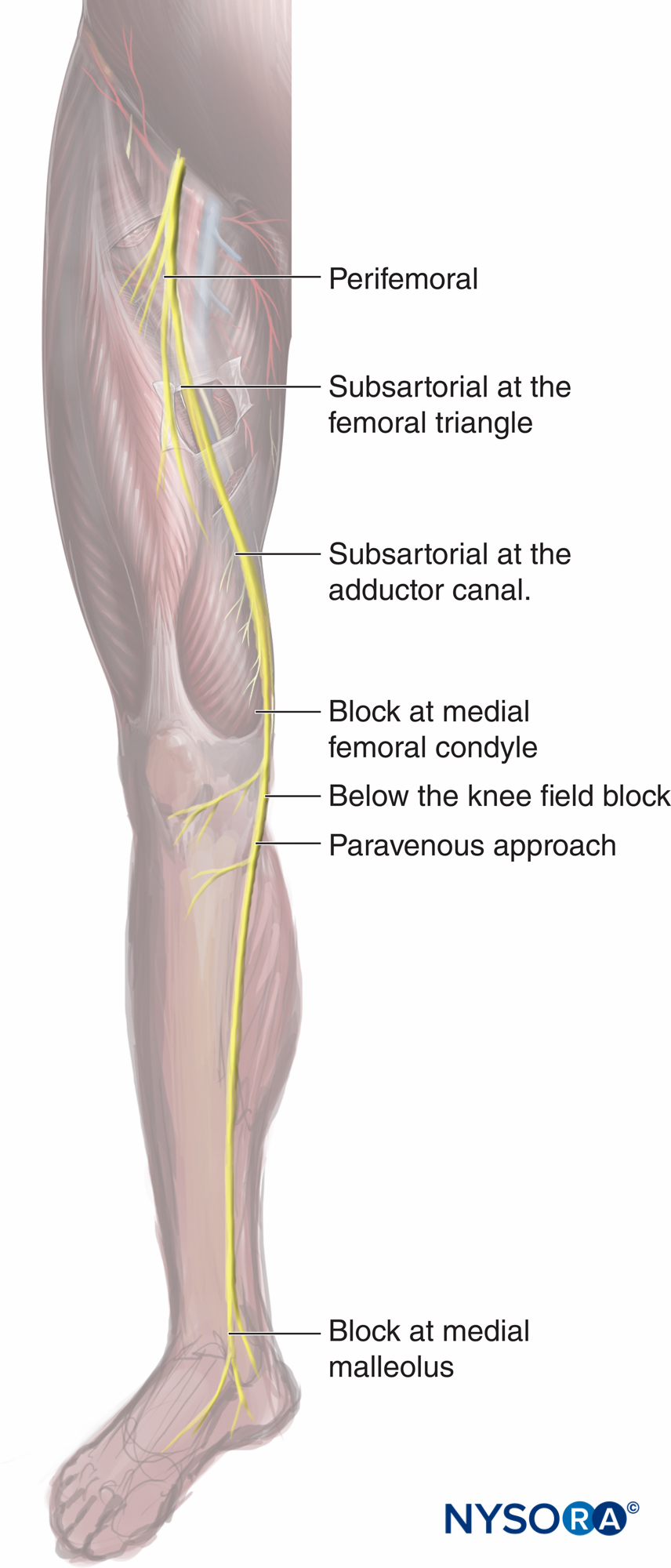 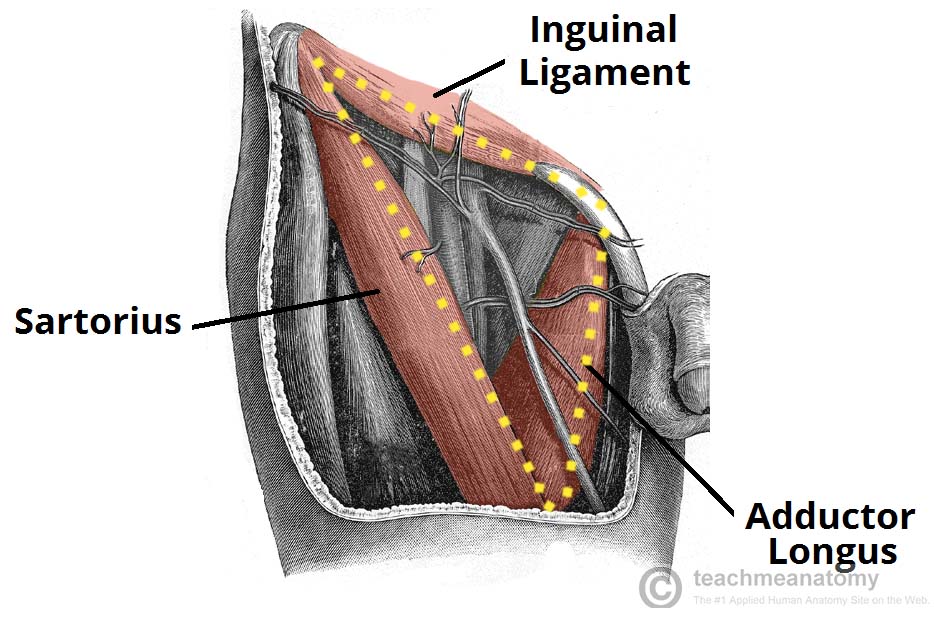 Regio femoris anterior
Határok: sulcus gluteus, patella+3ujj, femur condylus lat et med

Izmok csoportjai és rétegei: csípő adduktorok+ térd extensorok

Erek, idegek: canalis adductorius (apex trigonum femorale- hiatus adductorius)

Klinikai vonatkozások: saphenus blokád
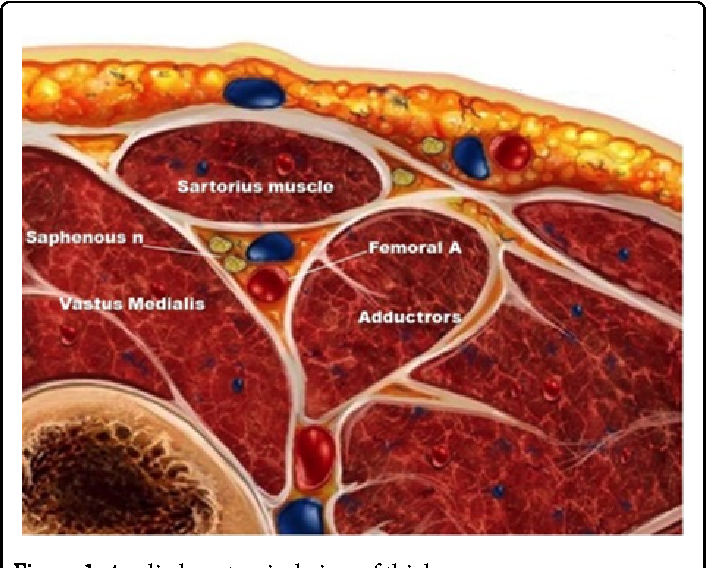 8
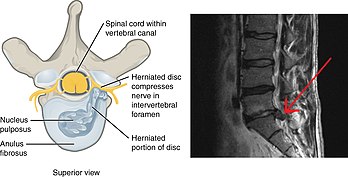 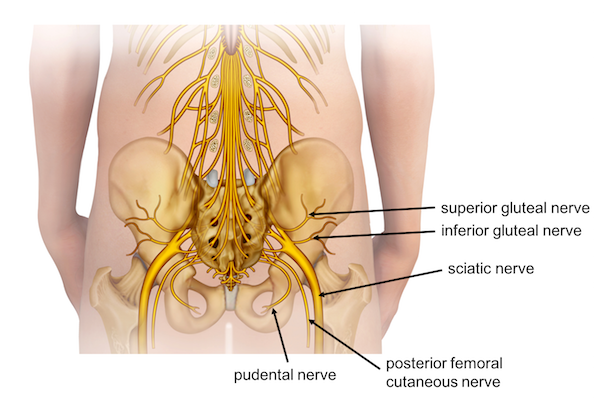 Regio femoris posterior
Határok: sulcus gluteus, patella+3ujj, femur condylus lat et med

Izmok csoportjai és rétegei: térd flexorok

Erek, idegek: nervus ischiadicus+ ágai; nervus cutaneus femoris posterior

Klinikai vonatkozások: plexus sacralis kisugárzó fájdalma (ischiász vs pelvic pain syndrome)
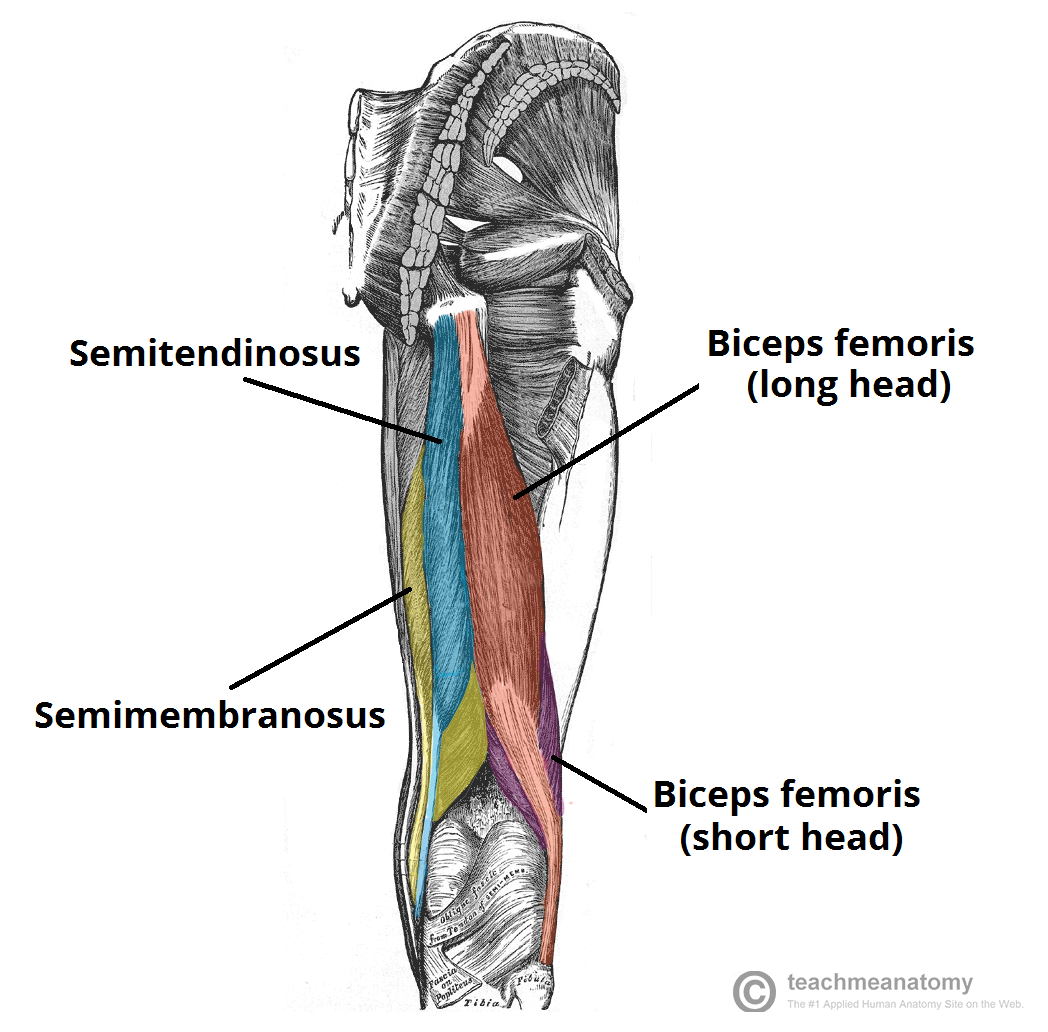 9
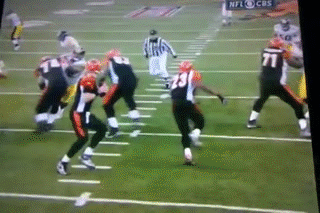 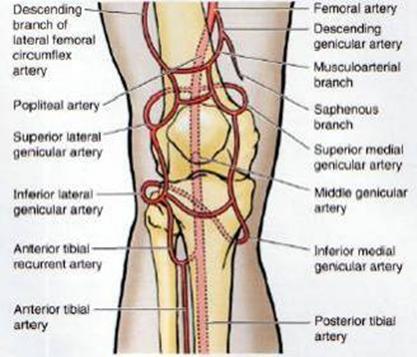 Regio genus anterior
Határok: térdízület +/- 3 ujj

Izmok csoportjai és rétegei: quadriceps ínai

Erek, idegek: rete genu (2+5+1)

Klinikai vonatkozások: térdízület meniscus és szalag sérülései, patella reflex
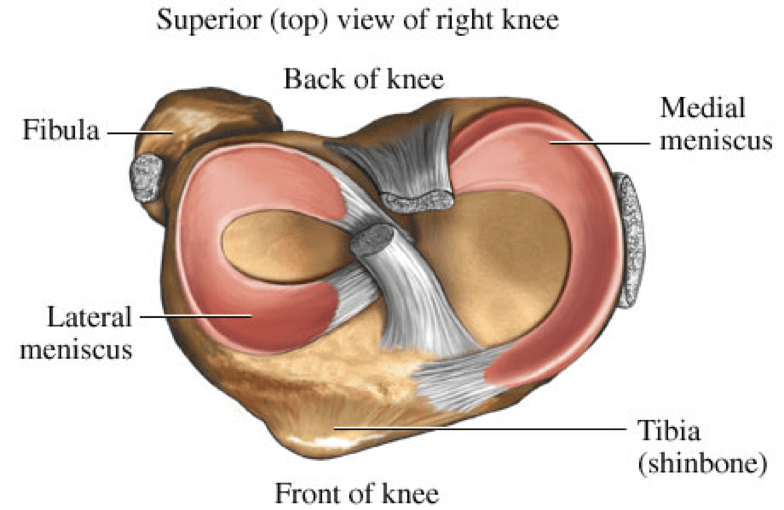 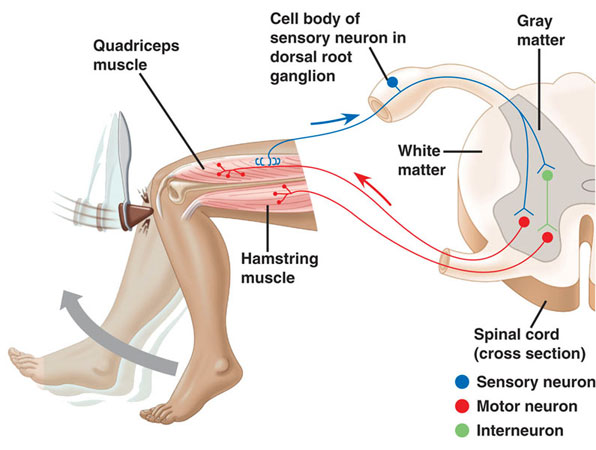 10
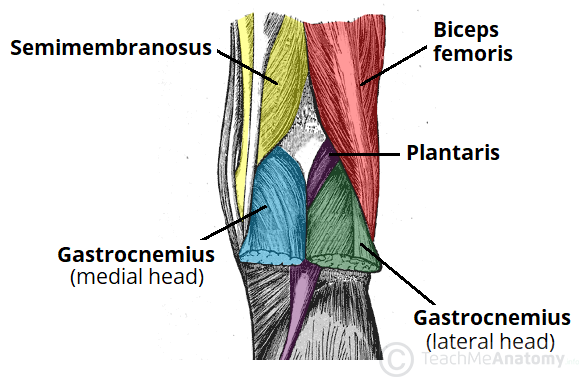 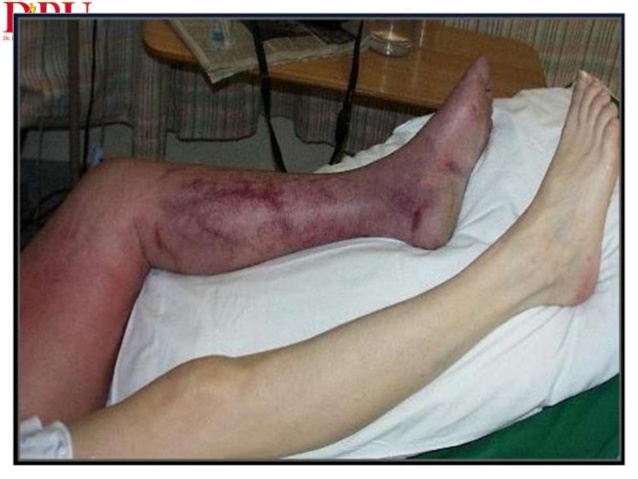 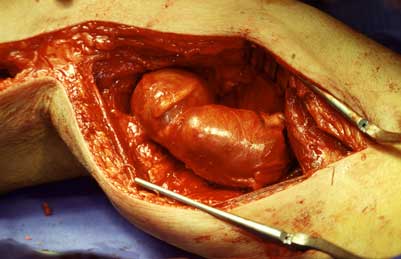 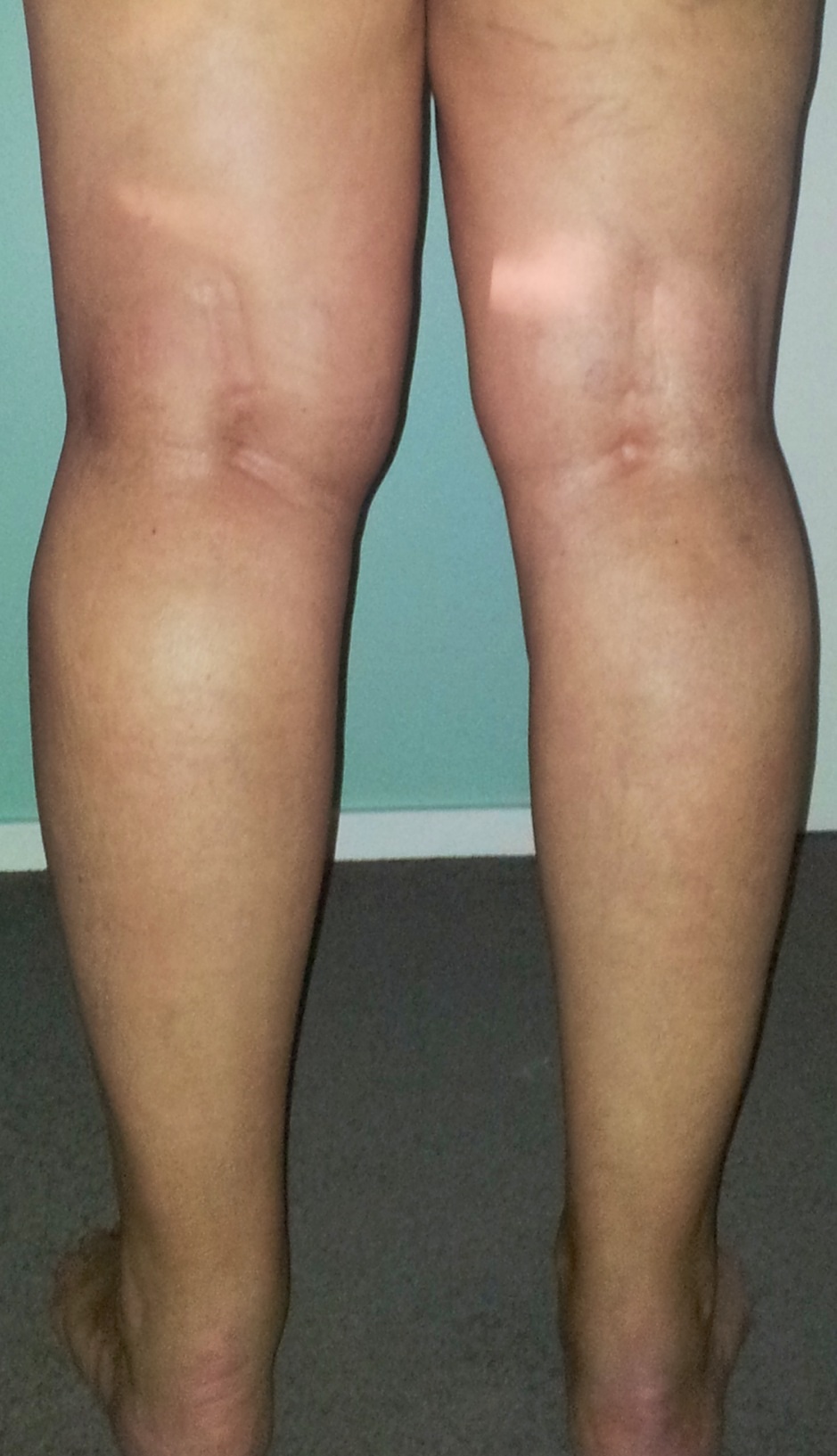 Regio genus posterior
Határok: térdízület +/- 3 ujj

Izmok csoportjai és rétegei: 2 gastrocnemius+ térd flexorok

Erek, idegek: fossa poplitea

Klinikai vonatkozások: popliteális duzzanat (Baker cysta, artéria aneurysma, vénás trombózis, lymphadenitis)
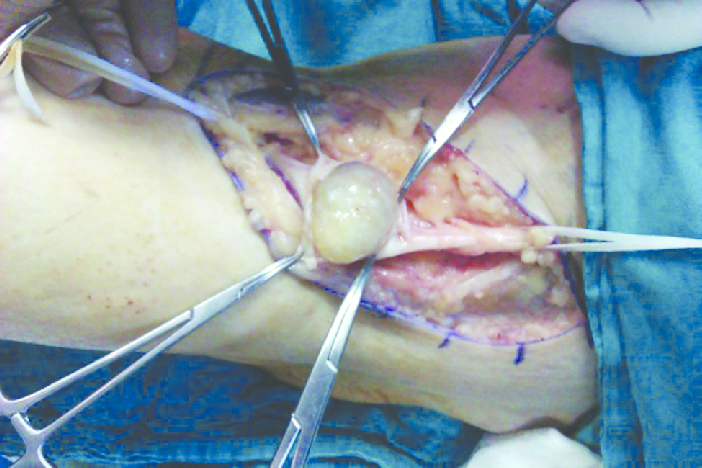 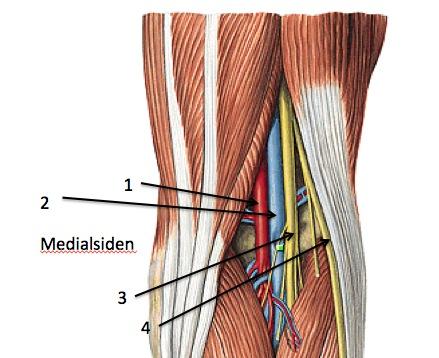 11
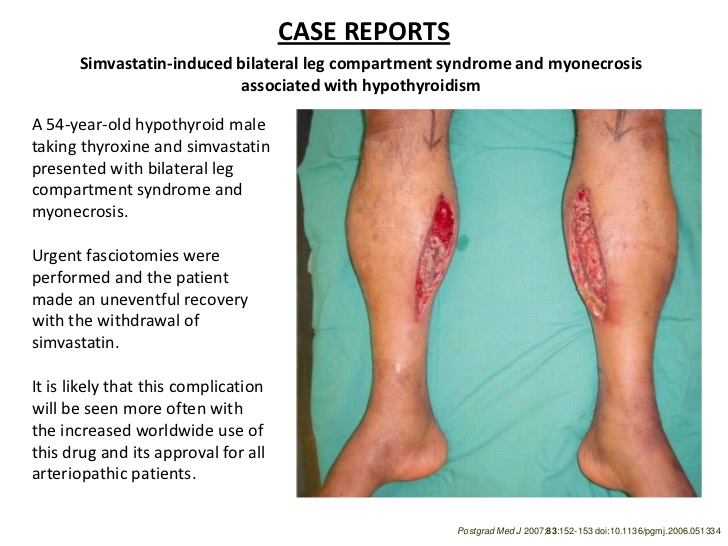 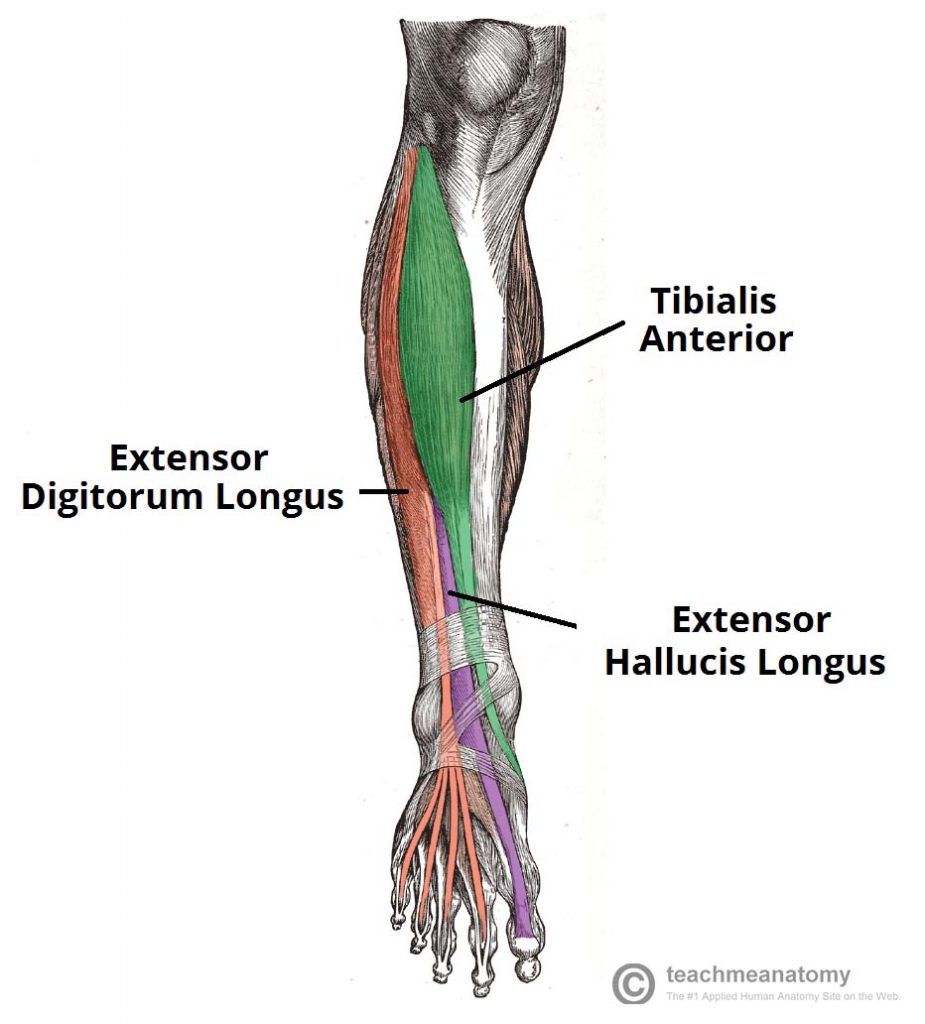 Regio cruris anterior
Határok: tuberositas tibiae, malleolus vonal

Izmok csoportjai és rétegei: láb extensorok, peroneus

Erek, idegek: nervi peronei, arteria peronea, arteria tibialis ant.

Klinikai vonatkozások: kompartment szindróma
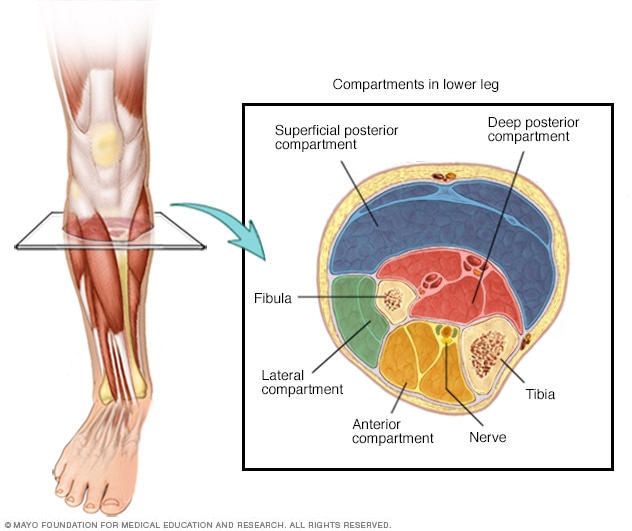 12
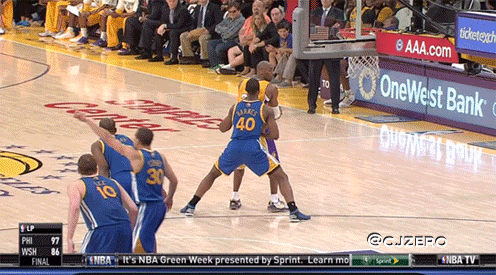 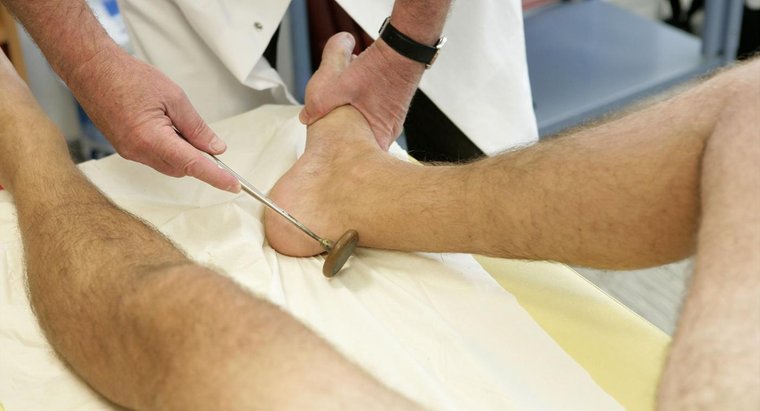 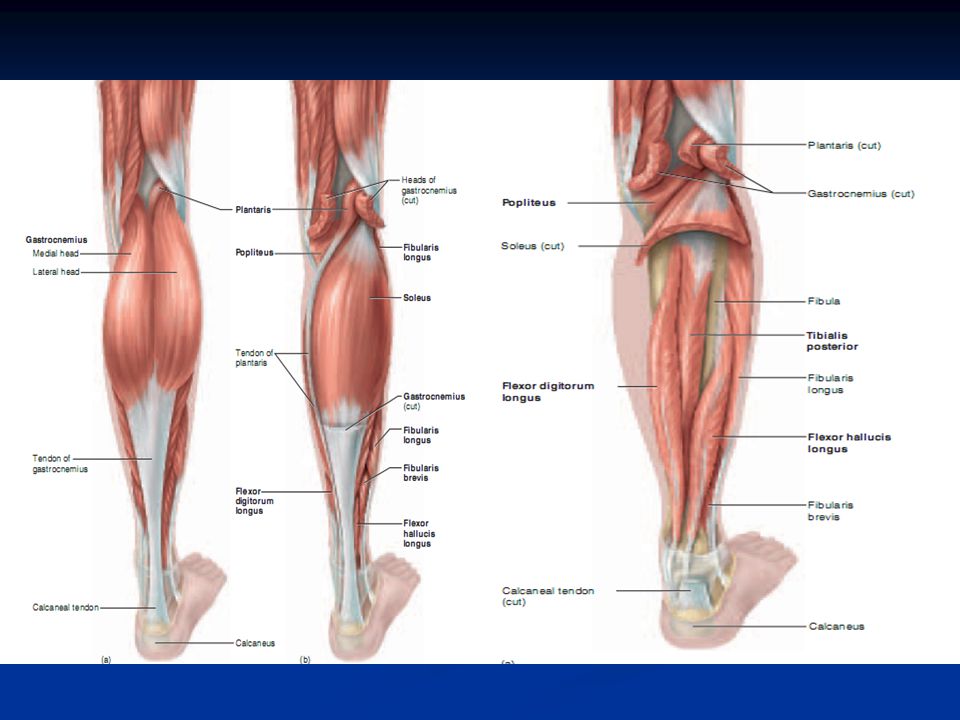 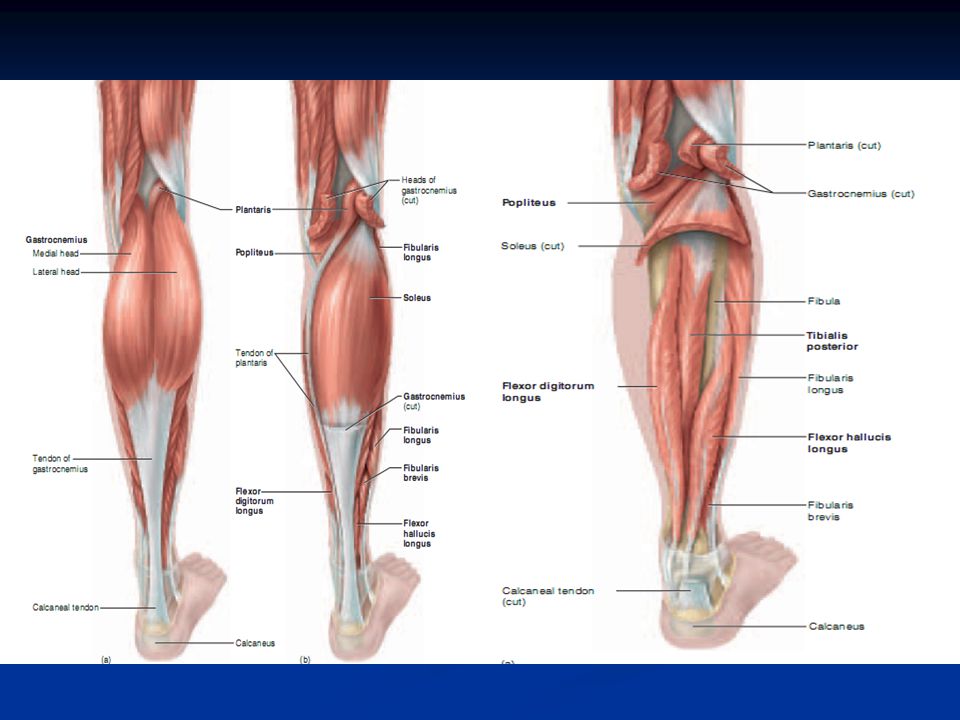 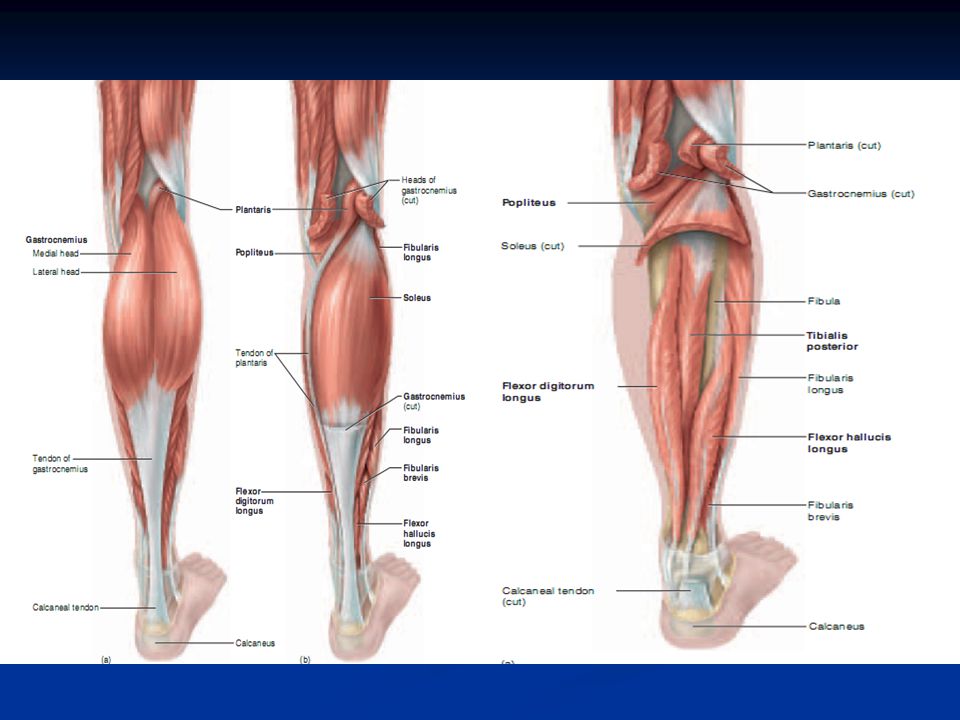 Regio cruris posterior
Határok: tuberositas tibiae, malleolus vonal

Izmok csoportjai és rétegei: láb flexorok

Erek, idegek: a. tibialis posterior, n. tibialis

Klinikai vonatkozások: Achilles-ín szakadás, Achilles-reflex, varixok
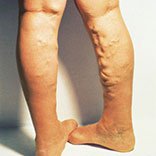 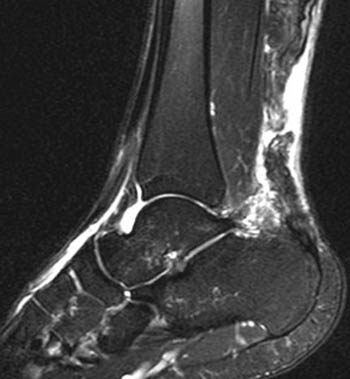 13
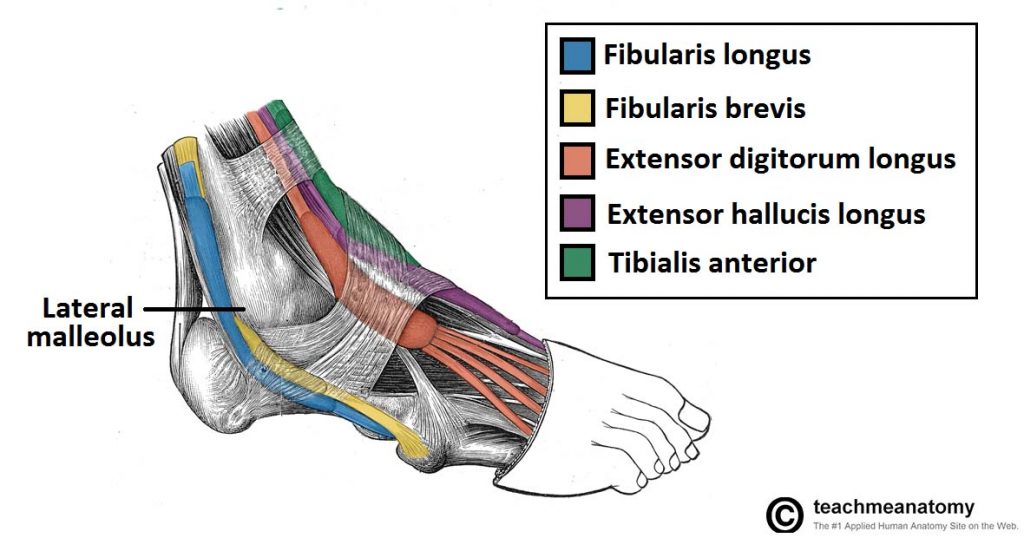 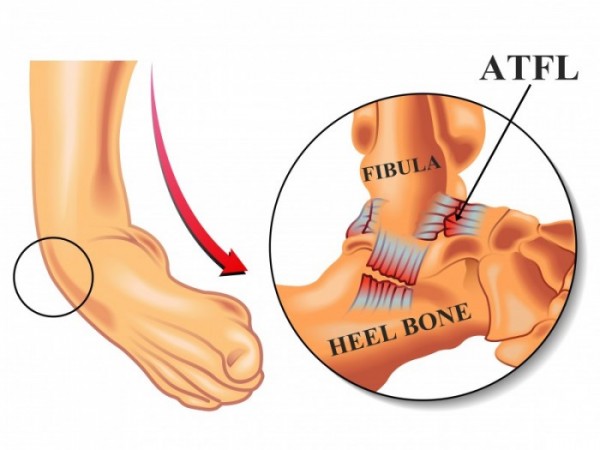 Regio malleolaris lateralis
Határok: malleolus vonal- talpszél

Izmok csoportjai és rétegei: peroneus izmok

Erek, idegek: a. fibularis, n. fibularis superficialis

Klinikai vonatkozások: inverziós szalagszakadás (lat coll)
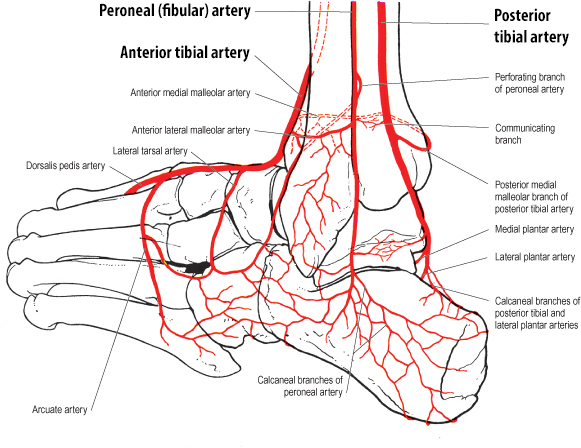 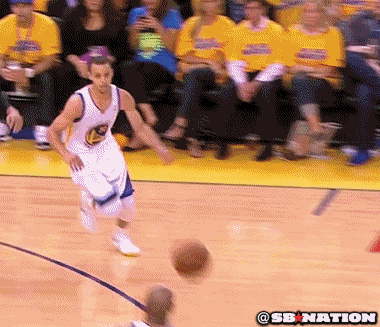 14
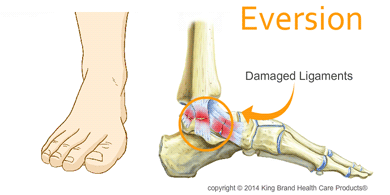 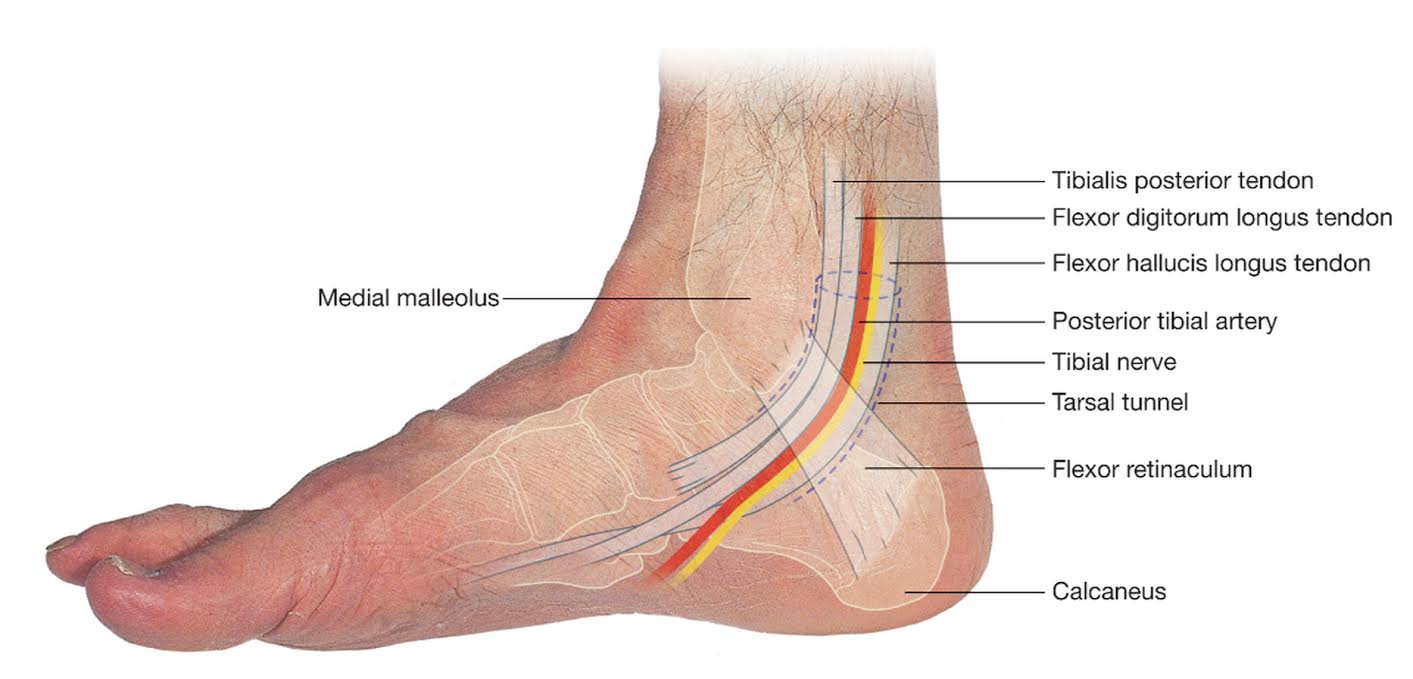 Regio malleolaris medialis
Határok: malleolus vonal- talpszél

Izmok csoportjai és rétegei: mély láb flexorok (chiasma cruris)

Erek, idegek: canalis tarsi

Klinikai vonatkozások: everziós szalagszakadás (lig deltoideum)
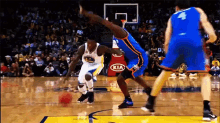 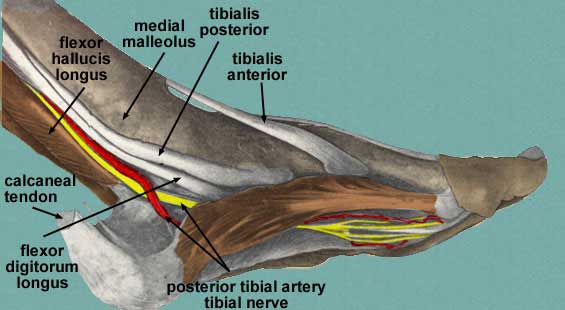 15
Dorsum pedis
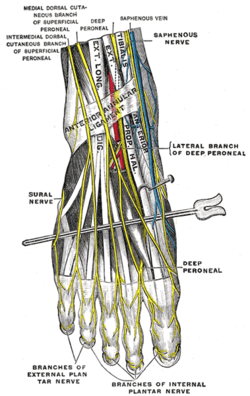 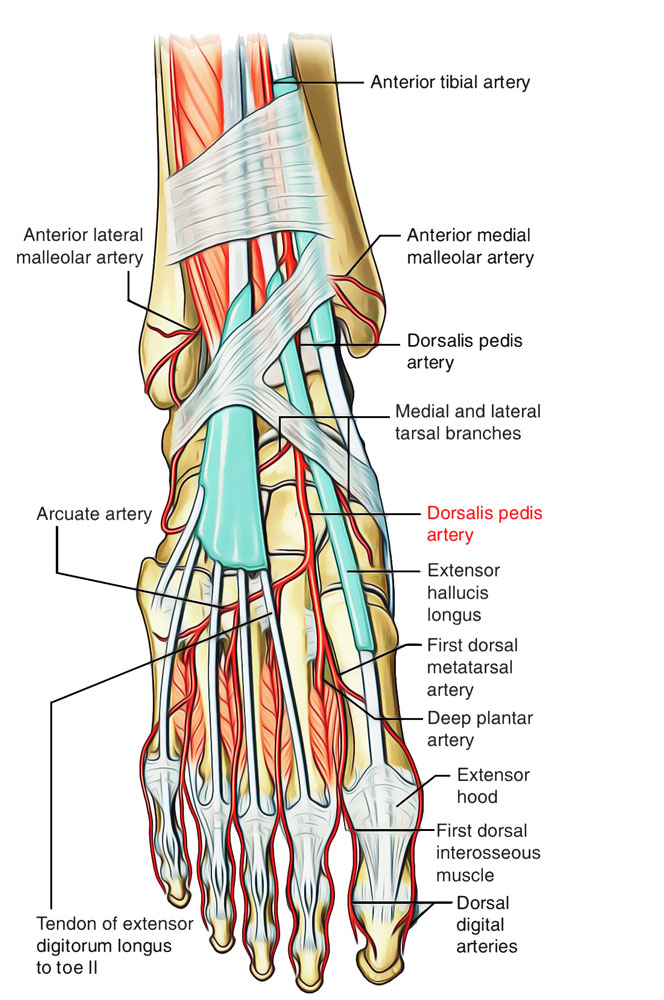 Határok: malleolus vonal- ujjak töve

Izmok csoportjai és rétegei: láb rövid extensorok

Erek, idegek: a. dorsalis pedis, nn. cutanei

Klinikai vonatkozások: ADP pulzus (diabétesz, kisérbetegség)
16
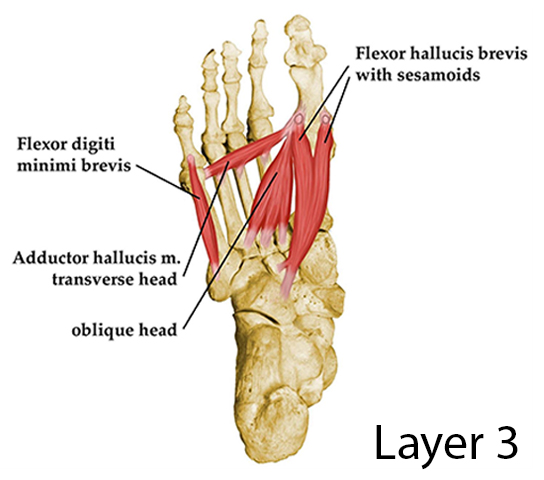 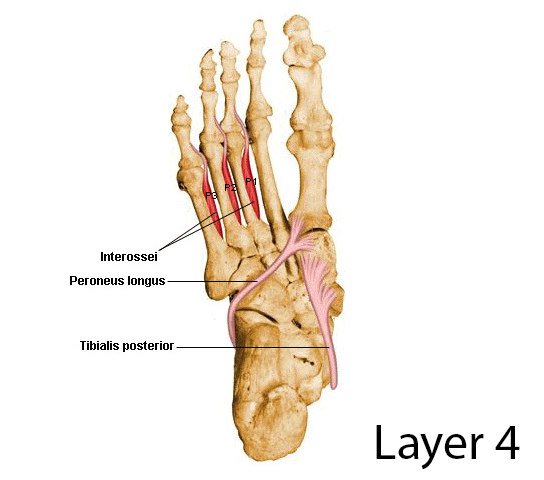 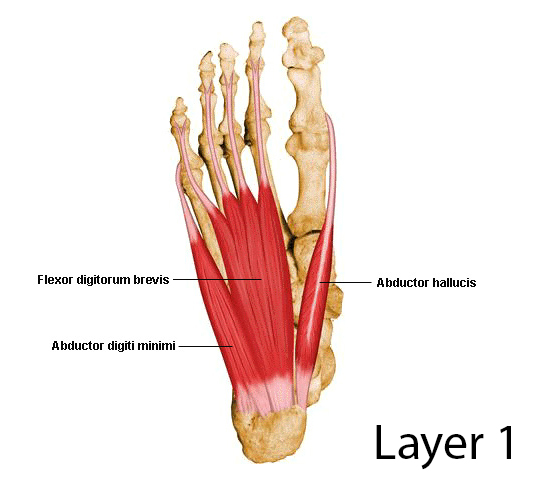 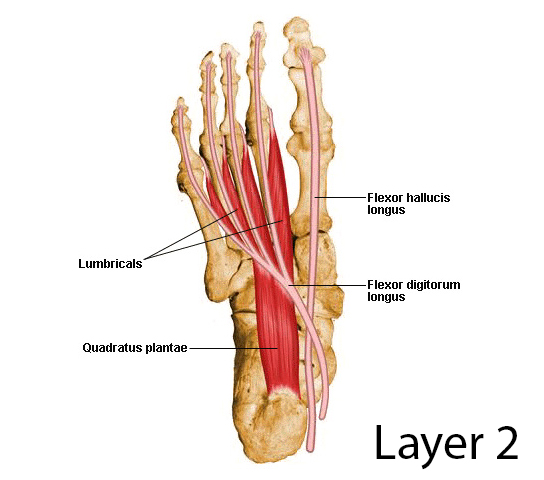 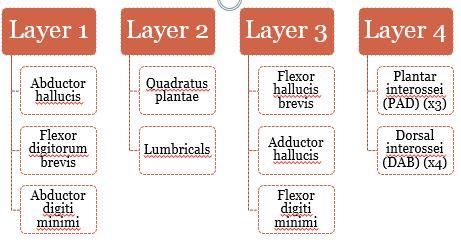 Planta pedis
Határok: tuber calcanei- ujjak töve

Izmok csoportjai és rétegei: aponeurosis+ 4 réteg

Erek, idegek: a., n. plantaris medialis, lateralis (1.-2. réteg közt)

Klinikai vonatkozások: lábboltozat és deformitások
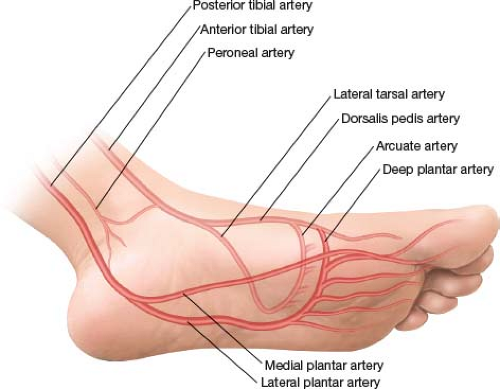 17
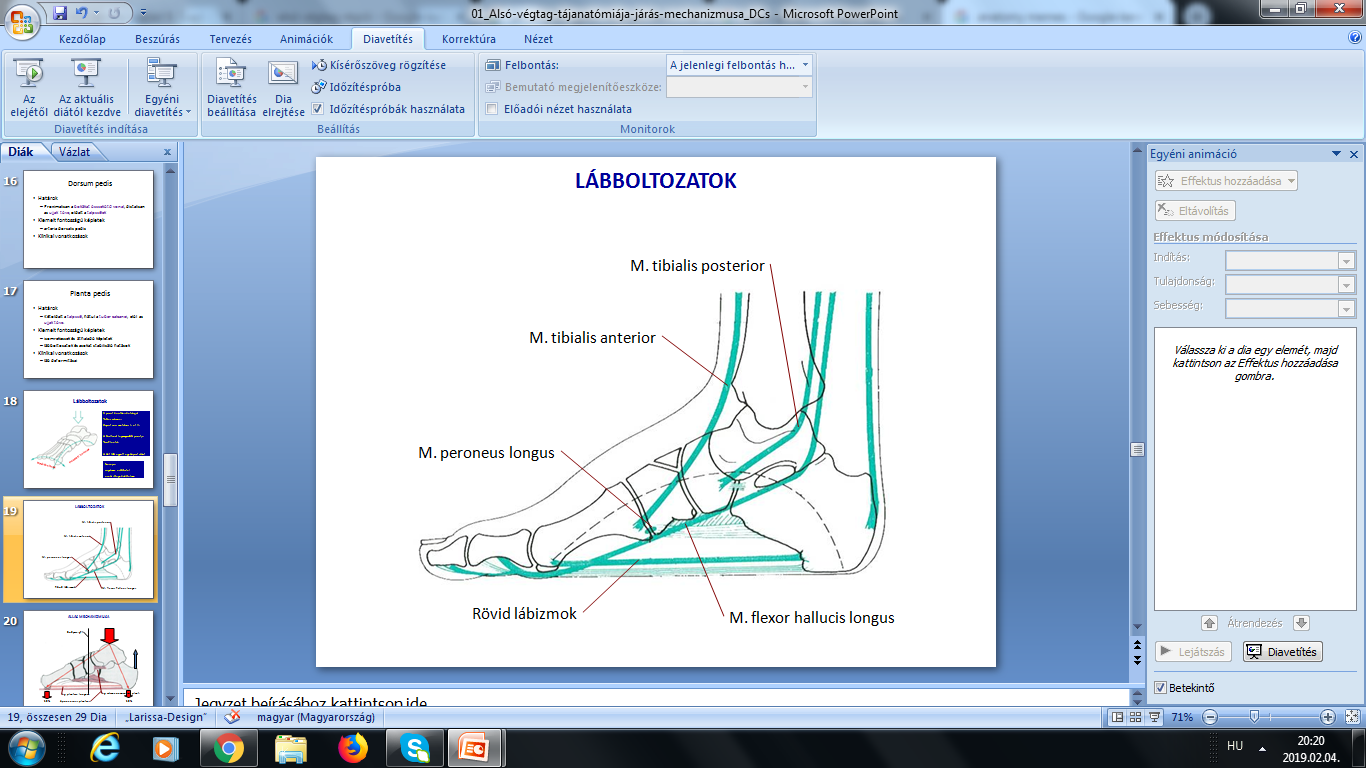 Planta pedis
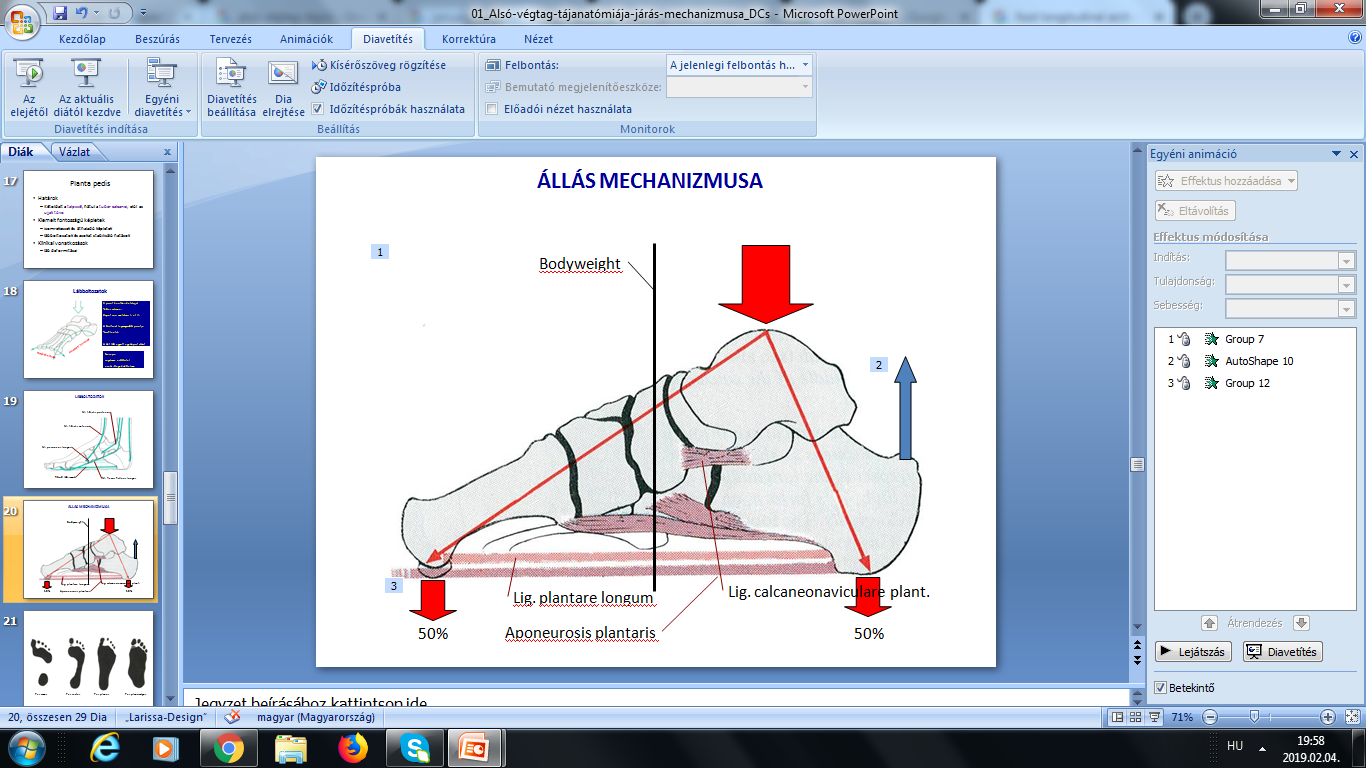 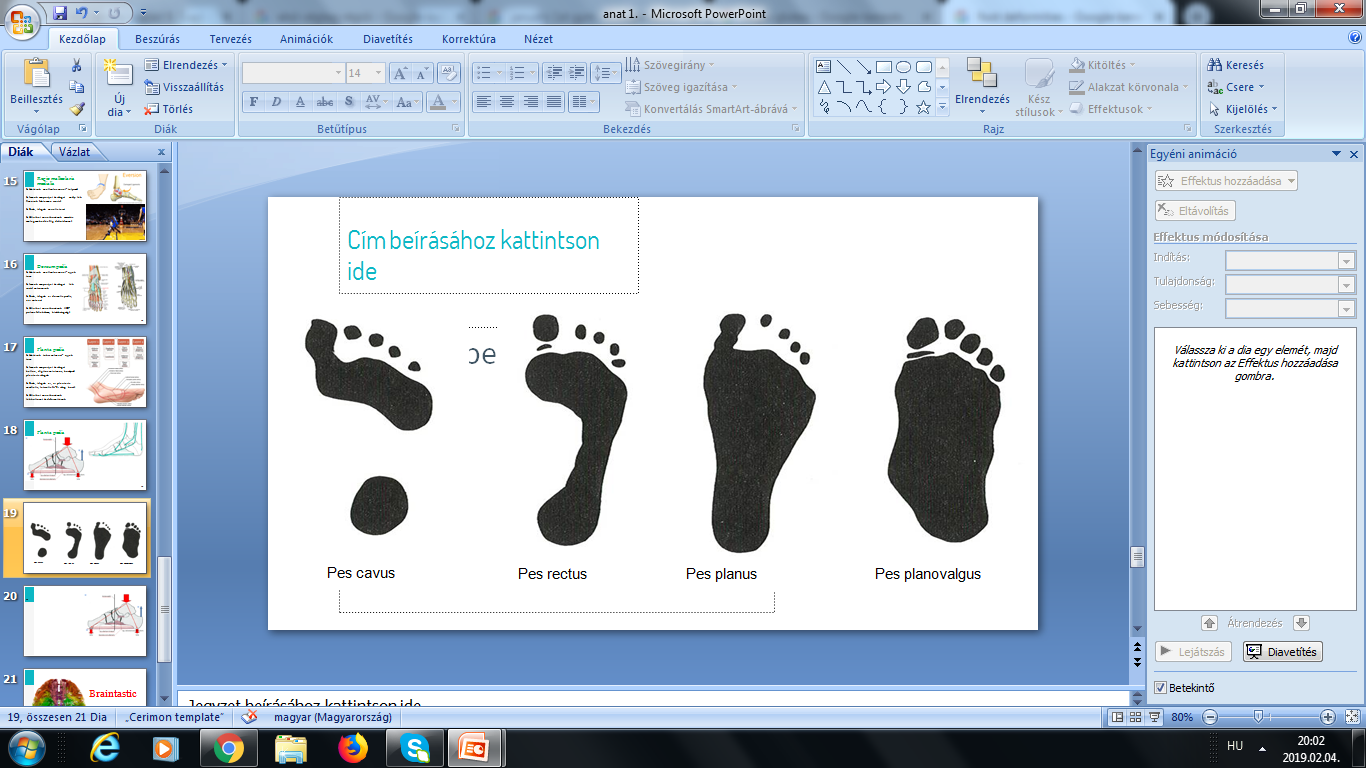 18
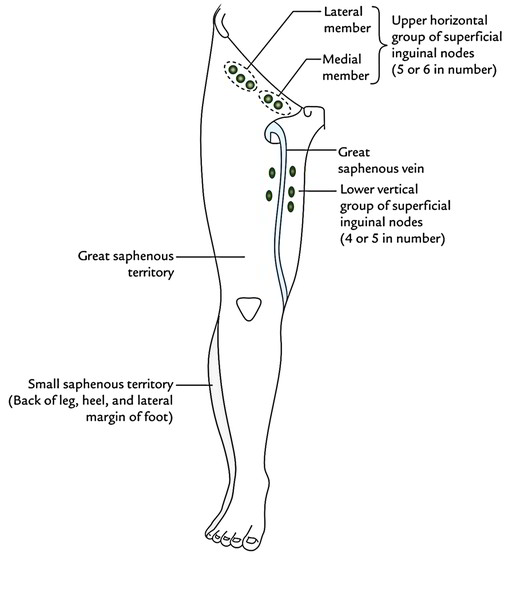 Bőrbeidegzés, nyirokelvezetés
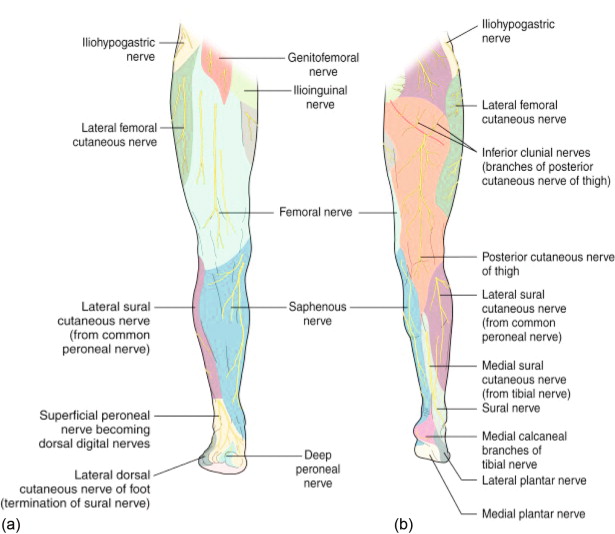 19
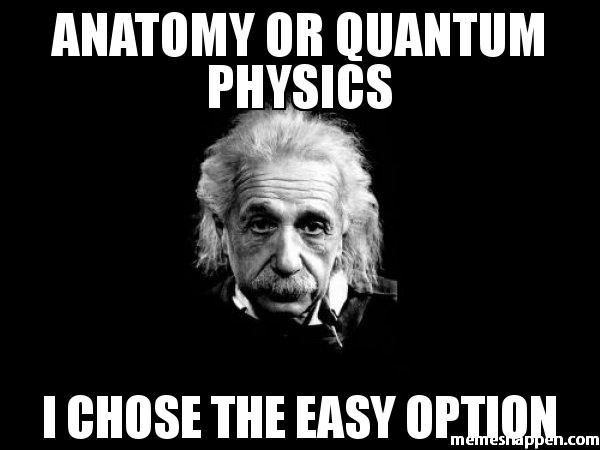 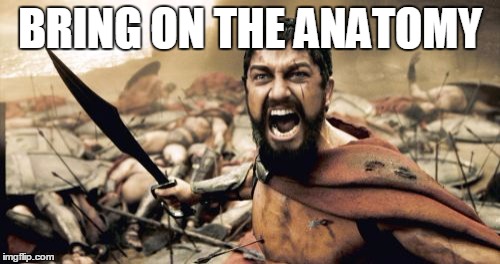 20